INTERPRETABILITY IN THE WILD: A CIRCUIT FOR INDIRECT OBJECT IDENTIFICATION IN GPT-2 SMALL
Towards Automated Circuit Discovery
for Mechanistic Interpretability
11/15/24
transform circuit
1
Content
Introduction to Mechanistic Interpretability 
Overview of the Indirect Object Identification (IOI) Task 
GPT-2 Architecture and Circuit Analysis 
Methodology for Circuit Discovery 
Key Findings: Circuit Components and Functions 
Validation of the Circuit Explanation 
Limitations and Future Work 
Conclusion and Implications
11/15/24
transform circuit
2
Model
Computational Graph
Introduction to Mechanistic Interpretability
Pipeline & workflow
	Task (6 common tasks,IOI, Greater than )
	Dataset (Promtps -> elict behavior & task)
	metric (measure the extent of behavior)
-------------------------------------------------------------
	
	Level of granularity 
-------------------------------------------------------------

	Patching experiment iterately (zero & corrupted activation)
Cirsut
S1
Attentio heads

MLP layers

neuros
S2
Node ‘s conception
S3
ACDC to automate the step 3
11/15/24
transform circuit
3
Task & behavior
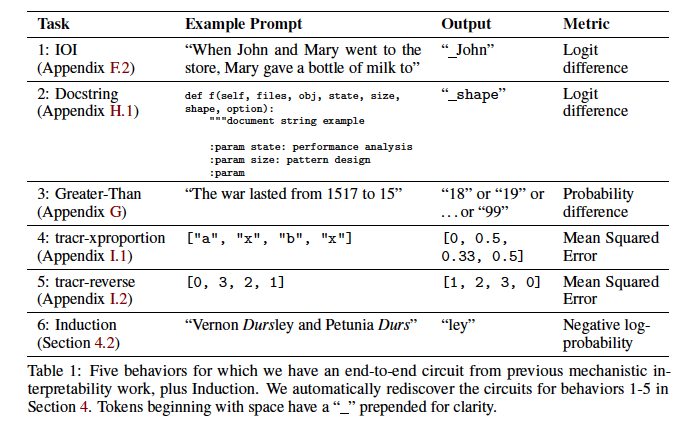 11/15/24
transform circuit
4
Overview of the Indirect Object Identification (IOI) Task
Task                -> IOI (indirect object indentification)

Dataset        -> prompts generated from templates(Pioi and PABC)

Metric            -> logit different between (IOI – S and IO probability
------------------------------------------------------------------------------------------
Granularity  -> attention head(s)
------------------------------------------------------------------------------------------
Pathing experiment(manully without ACDC)
11/15/24
transform circuit
5
TASK : IOI(indirect object identification)
Definition:
	Predicts the correct indirect object in a sentence
 	(e.g., in "John gave a drink to Mary", "Mary" is the IO).
Example Task:
- Sentence: “When Mary and John went to the store, John gave a drink to __.” 
- Desired Prediction: “Mary” (the indirect object).
11/15/24
transform circuit
6
Dataset(prompts)
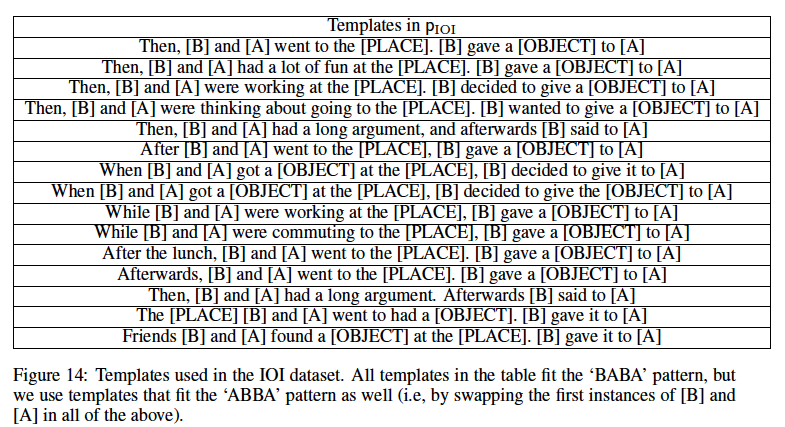 11/15/24
transform circuit
7
Metric
Performance of GPT2-small on the task IOI
11/15/24
transform circuit
8
GPT-2 Architecture and Circuit Analysis
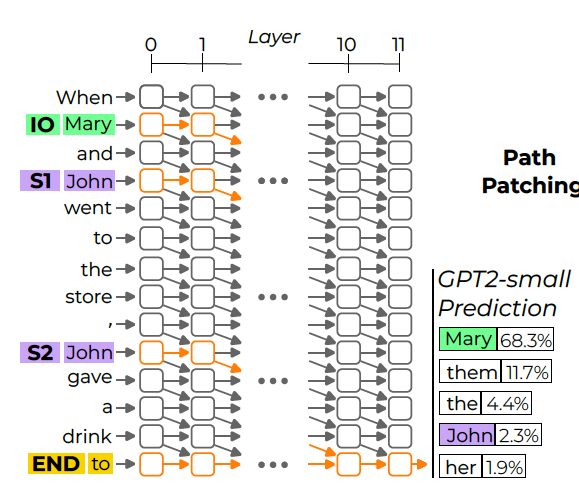 Structure: 
   - 12 layers with 12 attention heads per layer. 
   - Decoder-only model focused on autoregressive language generation.

Residual Streams:
    - Attention heads and MLPs contribute to these streams, 
                combining input and layer outputs.
Circuit Definition: 
- A subgraph of the model responsible for a specific behavior 
                            				(here, IOI task). 
 Knockout(nodes) Experiments: 
Removing components to identify those essential 
      for task execution
11/15/24
transform circuit
9
Methodology for Circuit Discovery
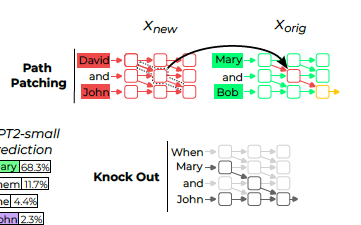 naive :Zero ablation: 0 is an arbitrary value, 
   an implicit bias term lead to noisy results 
   in practice.

Mean ablation : replacing them with their 
    average activation value across some 
    reference distribution, preserve the 
      constant information(the output is 
                                                    the name)
Path patching: 
To differentiate indirect effect (where the influence of a component is mediated
by another head) from direct effect
11/15/24
transform circuit
10
PABC distribution
Three random and unrelated names -> IO & S(A and B)
Grammer structure is the same as that in PIOI
Remove much more information(keep the grammer structure.)
Mean cross the samples of the same template
      (20 templates, grammer role varies across templates )
11/15/24
transform circuit
11
Key Findings: Circuit Components and Functions
Human interpretable algorithm

1. Identify all previous names in the sentence.
2. Remove all names that are duplicated.
3. Output the remaining name.
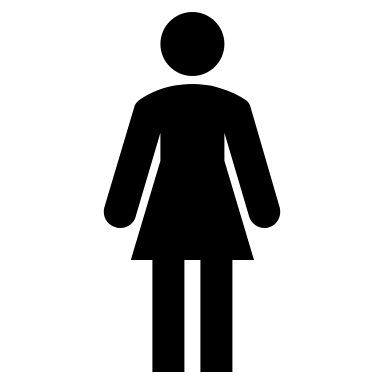 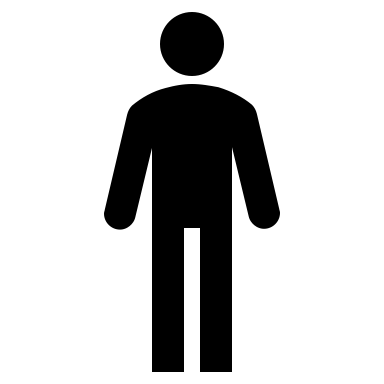 When Mary and John went to the store, John gave a drink to _
(Mary).
(Mary, John, John).
11/15/24
transform circuit
12
Key Findings: Circuit Components and Functions
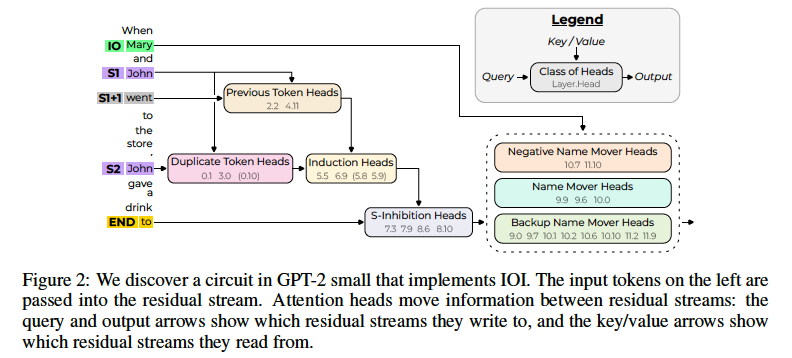 26 heads
7 classes
11/15/24
transform circuit
13
Identified Circuit Components-3 major heads
Duplicate Token Heads
identify tokens that have already appeared in the sentence
attend primarily to the S1 token from S2
Write the duplication tokens’ position 
S-Inhibition Heads
remove duplicate tokens from Name Mover Heads’ attention
Active at the END token            attend to the S2 token
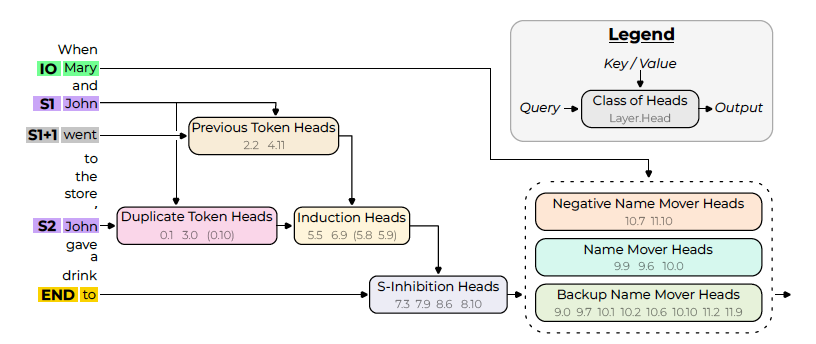 11/15/24
transform circuit
14
Identified Circuit Components
Name Mover Heads
output the remaining name
Active at END
Attend to IO token over S1 and S2 (S-inhibition)
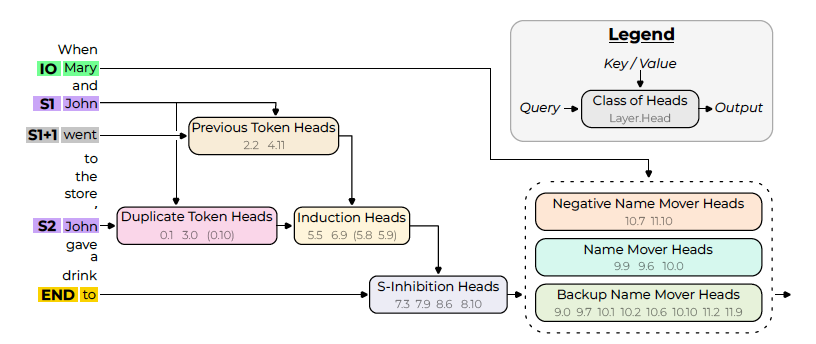 11/15/24
transform circuit
15
Identified Circuit Components
Negative Name Mover Heads

writes in the opposite direction of the Name Mover Heads

to avoid high cross-entropy loss when making mistakes
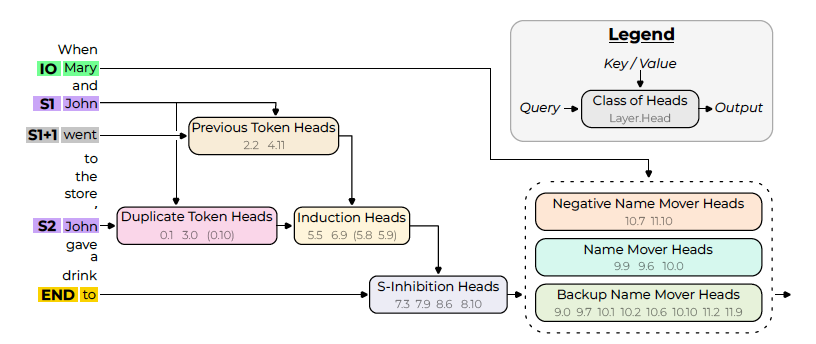 11/15/24
transform circuit
16
Identified Circuit Components-3 minor heads
Previous Token Heads 
copy information about the token S to token S1+1

Backup Name Mover Heads
move the IO token to the output(regular Name Mover Heads are knocked out
Induction Heads 
perform the same role as the Duplicate Token Heads through an induction mechanism.
active at position S2, attend to token S1+1
used both as a pointer to S1 and as a signal that S is duplicated
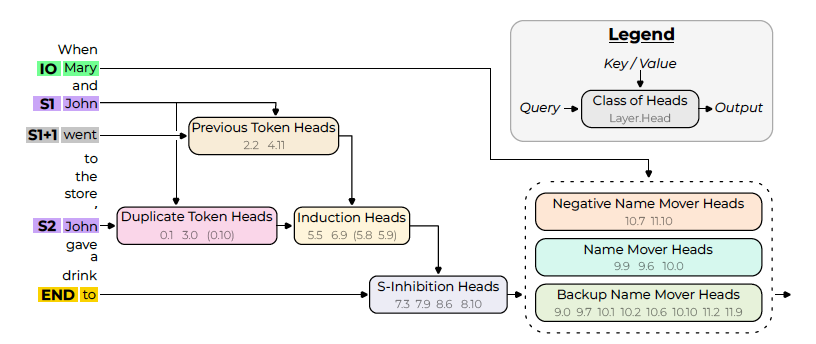 11/15/24
transform circuit
17
The way to discover each of the seven components
to uncover the circuit starting at the logits and working back step-by-step

For each step:
	do : 
	      1. trace the information flow backward from previously discovered     components
                    (equivalent to finding attention heads that directly influence them)  path patching

                    2. characterize the newly identified heads(examining their attention patterns)
	end
End
11/15/24
transform circuit
18
[Speaker Notes: to uncover the circuit starting at the logits and working back step-by-step]
to uncover the circuit starting at the logit(output)
Path patching in detail
Node: fixed attenion head h
P : all direct path from h to a set of component R
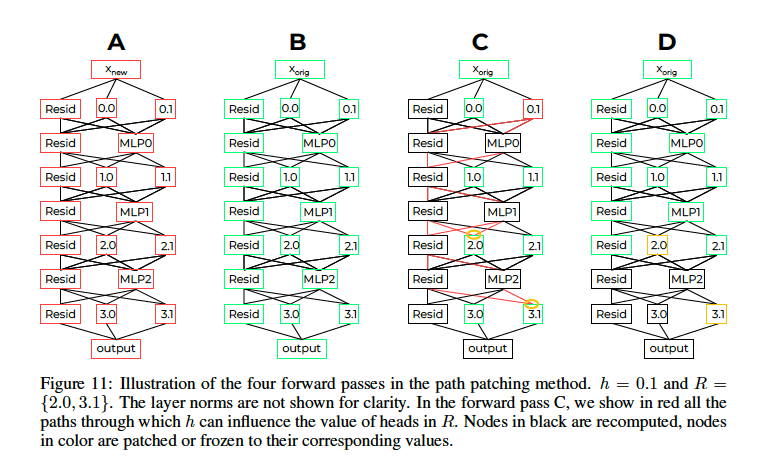 paths through residual connections 
and MLPs (but not through 
other attention heads)
Patching the receiver nodes
Logit difference
a measure
of the importance of the path h -> r
11/15/24
transform circuit
19
Name mover heads
Functions: directly affecting the model’s logits
Path patching : h  Logits (for each head at the END position)
Display the effenct on logit difference(increase or decrease)
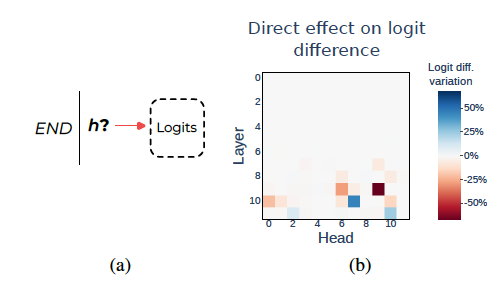 Large drop & decrease:
(Positively)
Node:9.6
Node:9.9
Node:10.0

Large increase:
(Negatively)
Node:10.7 
Node:11.10
11/15/24
transform circuit
20
Name mover heads
IOI  and S1 went to the [PLACE]. S2 gave a [OBJECT] to IOI
IOI 
and 
S1 
went 
to 
the 
[PLACE] 
S2 
gave 
a 
[OBJECT] 
to 
IOI
Study the attention pattern
Hypothesis
1. attend to the correct name
2.copy whatever they attend to.
Name mover heads
0.59  0.01 0.08  x  x  x  x.x  x.x  x  x  x  x    x.x  x
11/15/24
transform circuit
21
Name mover heads
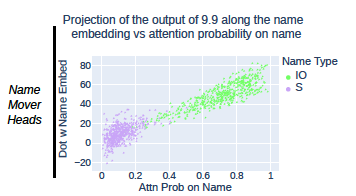 Verify the hypothesis
1. attend to the correct name
2.copy whatever they attend to.
W_u: unembedding vecgtor
V_ioi = W_u[IO]
V_s.  = W_u[S] 
Project head output hi(X) along the Unembedding vevtor
OV[]:the OV matrix of a Name Mover Head

Attend to each name token 100% by directly multiply the output from the residual stream after the frst MLP layer

Copy score: Top 5 logits contain the N.
95% copy socre for Name mover head
(correlation   > 0:81, N = 500)
11/15/24
transform circuit
22
Negative name mover heads
Share the same property as name mover heads
Write in the opposite direction of  of the names they attend to
Negative copy score
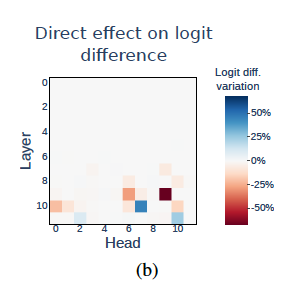 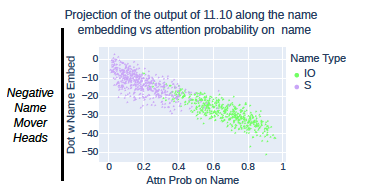 Node: 10.7 & 11.10
11/15/24
transform circuit
23
S-INHIBITION HEADS
Functions: AFFECT THE NAME MOVER HEADS’ ATTENTION
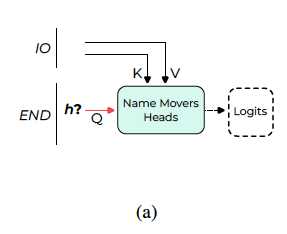 Path pathing agagin：h  query of Name mover heads
Display the effect on logit difference(increase or decrease)
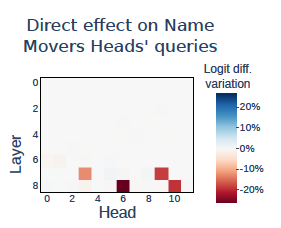 11/15/24
transform circuit
24
S-INHIBITION HEADS
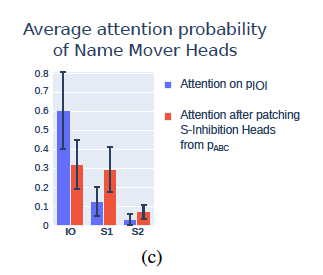 average attention from END to S2 was 0.51 over the four heads
C:move information about S that causes Name Movers to attend less to S
token signal : contains the value of the token S
                      causes Name M.Hs. to avoid occurrences of that token

position signal : contains information about the position of the S1 token
                      cause Name M.Hs. to avoid the S1 position
To decrease attention to S1.
Disentangle two signals
position signals have a greater effect than token signals
11/15/24
transform circuit
25
[Speaker Notes: Two ways through which S_inhigition head do it]
S-INHIBITION VALUES(who affects S-I V.? )
Path  patching : h   {queries, keys, values}
Values: the most important 
Queries: no significant effect
Path : h  S-Ingibition heads values
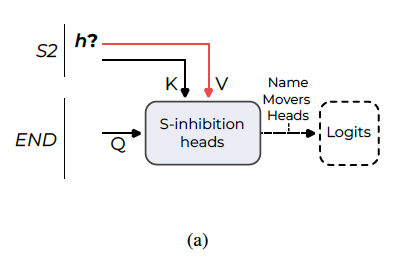 Recompute the value on the indirect line
Diagram of the direct effect experiment on S-Inhibition Heads values
11/15/24
transform circuit
26
S-INHIBITION VALUES
Path : h  S-Ingibition heads values
Head 3.0
Head 0.1
Head 5.5
Head 6.9
S2 -> S1

S2->S1+1
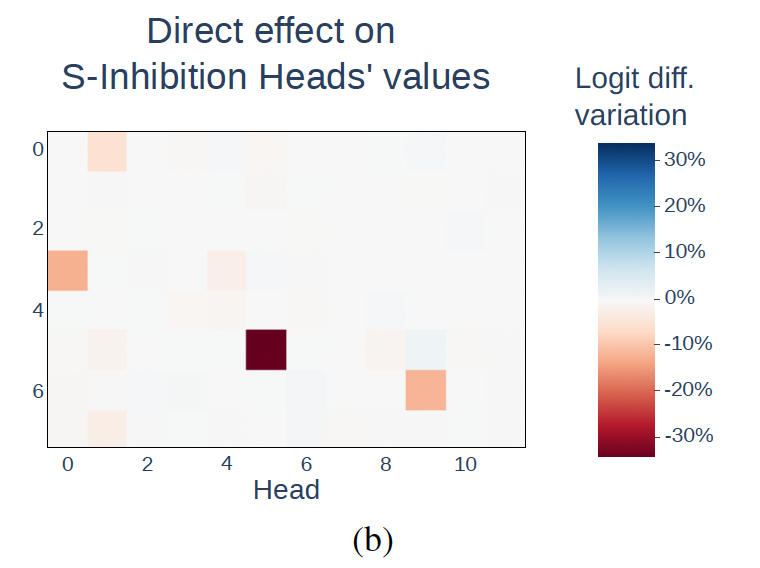 S2 -> S1 : Two Duplicate Token Heads.
attend to the previous occurrence of a duplicate token
copy the position of this previous occurrence to the current position
S2-> S1 +1 Induction Heads
act in pairs with Previous Token Heads(copy info. about S1 to S1+1)
11/15/24
transform circuit
27
Backup Name movers heads
1.knocked out all the Name Mover Heads at once.
2.circuit still worked (only 5% drop in logit difference)
3.Identify new heads (backup Name movers heads) by path patching
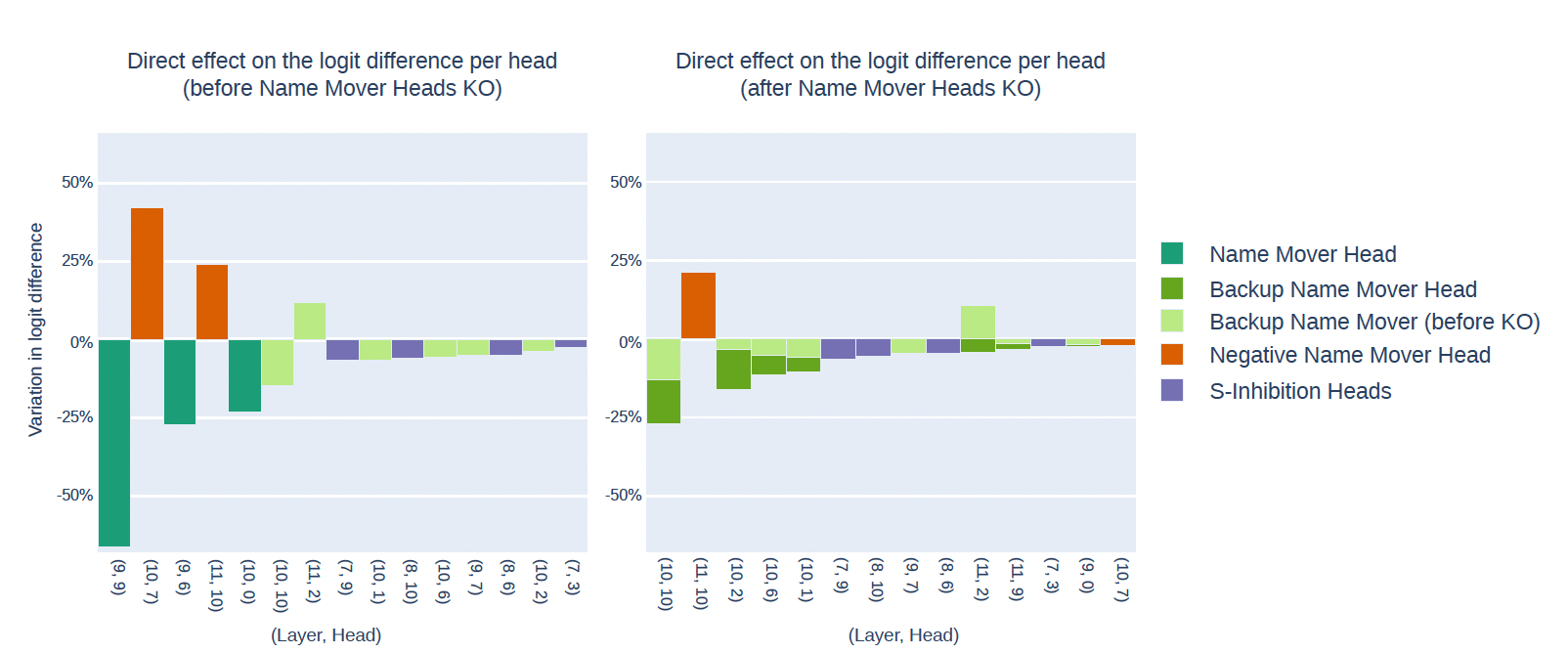 Reason : Dropout
11/15/24
transform circuit
28
Validation
Validation Criteria 
Faithfulness: - The circuit should perform as effectively as the full model. 
Completeness: - All necessary components should be present within the circuit. 
Minimality: - Only essential components are included, with no irrelevant nodes.
11/15/24
transform circuit
29
Pipeline & workflow
	Task (6 common tasks,IOI, Greater than )
	Dataset (Promtps -> elict behavior & task)
	metirc (measutre the extent of behavior)
-------------------------------------------------------------
	
	Level of granulairty 
-------------------------------------------------------------

	Patching experiment iteratey (zero & corrupted activation)
Attentio heads

MLP layers

neuros
Node ‘s conception
ACDC: Automatic Circuit DisCovery
11/15/24
transform circuit
30
ACDC:Automate Circuit DisCovery
How ACDC works
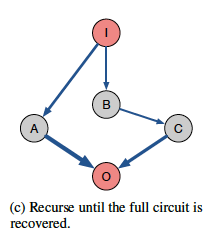 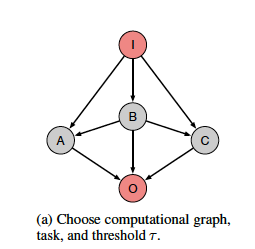 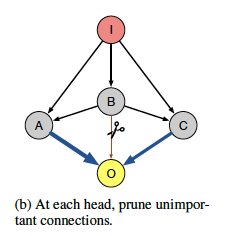 11/15/24
transform circuit
31
ACDC:Automate Circuit DisCovery
Formalize ACDC
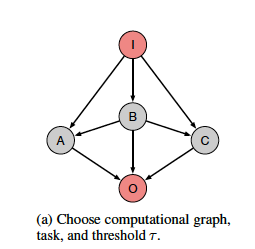 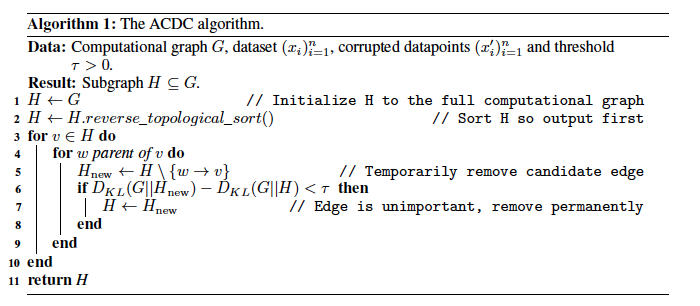 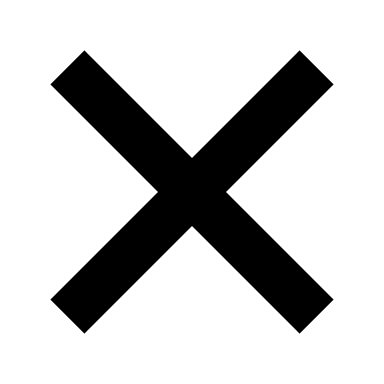 11/15/24
transform circuit
32
Subnetwork Probing & Head Importance Score for Pruning
Learn a mask over internal components(MLP, attention heads)
Round to 0 or 1
Masked components corespond to subnetwork.
Accuracy & Sparsity (tradeoff   Lamda Hyperparameter)
Retain enough information (linear probe still works)
ranks the heads by importance scores
prunes all the heads except those with the top k scores
   (keep only k heads)
11/15/24
transform circuit
33
Evaluation of Subgraph Recovery Algorithms
Q1: Does the method identify the subgraph corresponding to the underlying algorithm
implemented by the neural network?   TPR(True positive rate) ->high

• Q2: Does the method avoid including components which do not participate in the elicited
behavior?                                             FPR(False positive rate)-> low
Area under ROC
11/15/24
transform circuit
34
Compare HISP, SP, ACDC
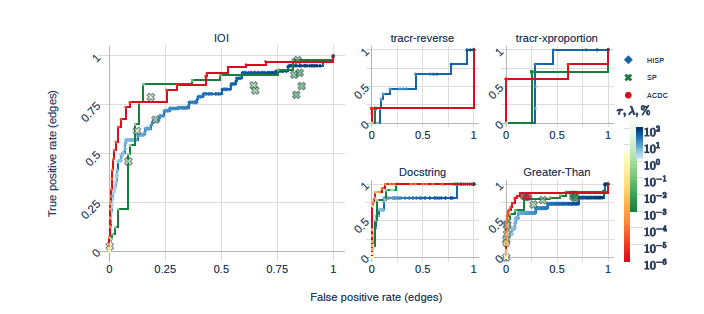 11/15/24
transform circuit
35
[Speaker Notes: Figure 3: ROC curves of ACDC, SP and HISP identifying model components from previous work,
across 5 circuits in transformers. The points on the plot are cases where SP and ACDC return
subgraphs that are not on the Pareto frontier.]
Q & A
11/15/24
transform circuit
36
1. Wang et al. (2022):    The paper describes an iterative method for discovering circuits. Could you clarify how, in practice, the stopping point for iterations is determined—i.e., when a circuit is considered sufficiently identified?    The authors categorize 26 attention heads into 7 main categories. Could you elaborate on the criteria or characteristics used for these categorizations? Is there a possibility of crossover or overlap, where some heads might belong to more than one category?2. Conmy et al. (2023):    The ACDC algorithm utilizes the parameter τ to decide whether to remove connections. How is this parameter selected, and how does varying it affect the outcome of circuit discovery?    I am wondering if there are potential improvements to the ACDC algorithm that could help identify and interpret the role of any negative components in the circuits.
11/15/24
transform circuit
37
for Wang et al. (2022):1. Are negative heads reducing privileged bases?2. The finding that the impact of an earlier-layer head might be seen through its influence on a later-layer head rather than directly on the output(indirect effects) seems to be consistent with the finding in the previous topic, that, earlier-layer nodes are more of polysemantic neurons?for Conmy et al. (2023):1. Is there already some circuits' identification and isolation in the formalism of directed acyclic graph (DAG) itself?2. What is the benefit of the activation patching intervening on the edges, not directly on the nodes?
11/15/24
transform circuit
38
1.Can we expect to see a similar distribution dispersed in the lower attention probabilities (Fig. 3c Purple in upper graph) for Name Type IO when examining IO in "average heads",  since " All three Name Mover Heads have a copy score above 95%, compared to less than 20% for an average head.”

2. Might the positional embedding and unboundedness to grammaticality make the Docstring task perform better using the same Logit Difference metric, since Docstrings generally follow the order of parameter mentions as compared to the IOI task.
11/15/24
transform circuit
39
(Conmy et al. 2023): The authors are very transparent about the limitations of the algorithms. However, coming from the IOI-Paper, I think Conmy et al. do not highlight enough that they indeed have a very high precision rate of recovered heads (9/9), but a very poor recall rate (9/26); it's not just the "negative components" they miss. Yes, the "ground-truth" circuit by Wang et al. is by no means perfect. In addition, it is probably better to think about finding circuits more in terms of PCA, where you almost always have to accept some loss. Nevertheless, I think this should be highlighted.
    I have some issues with the way the algorithms cut nodes, only measuring the effect of a single node being removed/ablated. Conmy et at al. address this partly in Appendix M and when answering Q2 more generally; the minimalism property of circuits.
    Let's say two node depend on each other, but cancel each other out. They are independent of the rest of the circuit. The "remove-only-one-node algorithms" wouldn't remove those two nodes, infringing on the minimalism objective. Do you think it is worthwhile to also consider pairs/sets of nodes being measured and then kept/removed? Computational complexity would rise sharply but I think by also implementing some constraints, this approach would improve ACDC instantly.
11/15/24
transform circuit
40
Questions and comments for “Interpretability in the wild: a circuit for indirect object indentification in GPT-2 small”:    The paper made efforts in mechanistically understand how GPT2-small by focusing on the IOI task. And they had discovered several components by using the technique path patching, among which i am curious about the backup Name Movers heads. The authors knocked out the name movers head but found the circuit still working with these Name Movers heads, which changed the behaviors of other heads, what if these changed heads are originally S-Inhibition heads, induction heads, etc? Will they still act as their original role or just act as backup movers heads or both? If they just act as backup movers heads, then what nodes will act as their original roles, do we also have backup S-inhbition, induction heads?    This paper mainly focus on the simple IOI tasks, but if we feed the circuits with more complicated tasks, such as inference, summarization, etc. These tasks cannot be done by only moving or copying information from the previous sentence. What will the components probably deal with these tasks, or if i can say for example, moving the name is just a subset of the abilities of the name movers heads, but actually they can perform more tasks than they are discovered?Questions and comments for “Towards Automated Circuit Discovery for machanistic interpreterbility”:    ACDC remove the edges that enter the nodes, so can we apply it to pratical application, for example, could ACDC identify unintended or emergent behaviors within language models? Would itbe able to reveal circuits involved in undesirable behaviors such as biases or toxicity, and could it help create mechanisms to disable these circuits?    The paper noticed that the behaviors of ACDC and SP is very sensitive to hyperparameter and metricc choice, thus leads to varied and non-robust performance in some settings. So is there any improvement direction that can enable the algorithms to be more general?
11/15/24
transform circuit
41
I found the finding that attention heads can acquire each other's "responsibilities" in their absence really interesting and would like to see more research on this. For example, does this hold for all capabilities or just for those who are essential?    I was a bit confused with the results of the completeness criterion on 4.1, their two methods suggest that their circuit is complete but the greedily optimized method strongly suggest that it is not? So what would be the conclusion here?
11/15/24
transform circuit
42
Eg. Greater-Than task                                        Eg. IOI task
Logit difference
		(John – Mary)
Probability difference
John
[18,99]
GPT-2 
small
GPT-2 
small
S1
“The war lasted from 1517 to 15”.
When John and Mary went to the
store, Mary gave a bottle of milk to
11/15/24
transform circuit
43